CONFERENCE COST SUBMSSION, APPROVAL, AND REPORTING REQUIREMENTS
Office of the
Chief Financial Officer

Office of Justice Programs
1
Conference Policy
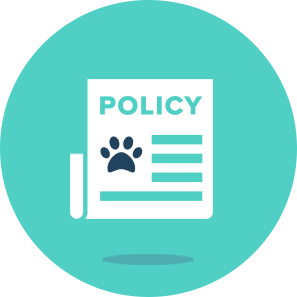 2
Conference Policy
Purpose for DOJ 1405.03 Policy 
Provides guidance on planning, approving, attending and reporting conferences. In addition, it implements the requirements of the Office of Management and Budget (OMB) memorandum M-11-35, titled Eliminating Excess Conference Spending and Promoting Efficiency in Government, dated September 21, 2011, OMB Memorandum M-12-12, Promoting Efficient Spending to Support Agency Operations, dated May 11, 2012, and OMB Memorandum M-17-08, dated November 25, 2016 amending M-12-12 which remind agencies that they must operate with the utmost efficiency and eliminate unnecessary or wasteful spending.
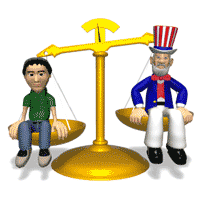 3
Conference Policy
Reason for Policy 

To ensure stewardship over Federal funds.  

Make sure the Department’s core missions are supported.
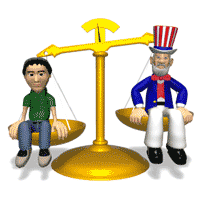 4
Conference Policy
Conference Definition as defined by DOJ 1405.03 policy and Federal Travel Regulations (FTR) 

A conference defined broadly can be:
Meetings;
Retreats;
Seminars;
Symposiums; or
Training activities.
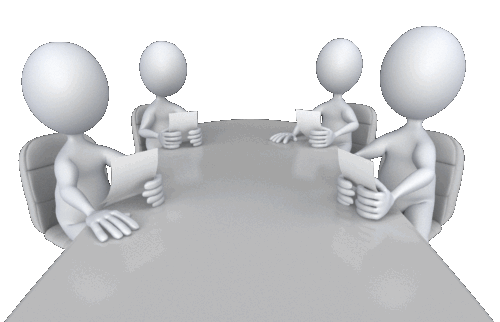 5
Conference Policy
Conference Definition (Cont) 

Some typical characteristics of a conference are:
     
Designated participants and/or registration,

A published substantive agenda, and 

Scheduled speakers or a discussion panel.
6
Conference Policy
Conference Guidelines

Recipients should ensure the most cost effective options are considered when planning to conduct a training such as:
Webinars;
Acquiring the lowest cost locations and venues;
Minimizing travel costs; and
Ensuring all conference costs are necessary business expenses.
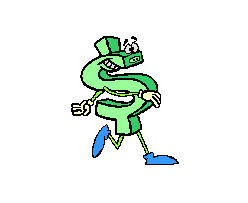 7
Conference Policy
Conference Guidelines (Cont)

Cooperative agreement recipients and Contractors must receive OJP or DOJ’s written prior approval for each event held with DOJ funds that meets the definition of a conference.  
  
In absence of approval from OJP or DOJ, recipients must cancel the event.
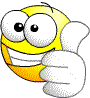 8
Conference Policy
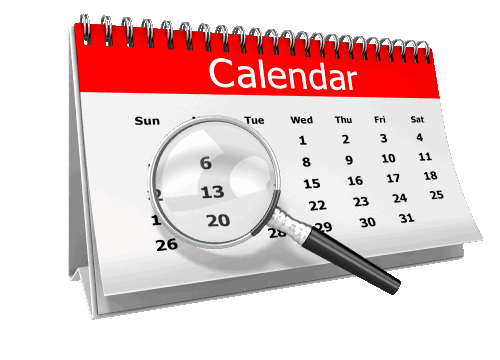 Conference Guidelines (Cont)
Timing of Requests for Approval
9
Conference Policy
Conference Guidelines (Cont)

All cooperative agreement and contract recipients must complete and submit the Conference & Event Submission Form to OJP for prior approval.  

Each submission must contain all the applicable information (i.e., start and end dates, conference planner, M&IE).
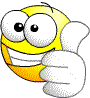 10
Conference Policy
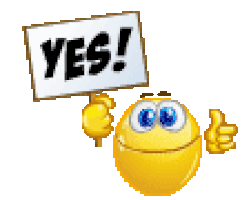 Does this Conference Require Approval?
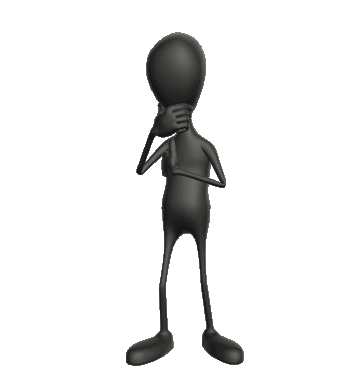 11
Conference Policy
Conference Guidelines (Cont)

The recipient must provide adequate justifications where required by the form. 

All supporting documentation should be embedded within the supporting documentation spreadsheet.
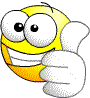 12
Conference Policy
Justifications – Tie to OJP mission- Bureaus/program offices must ensure strong, clear, and concise justifications grounded in the mission and with a policy perspective - explaining the purpose and how the event advances the mission of OJP/DOJ.
13
Conference Policy
(Concept Approval Form – For Events over $100k)
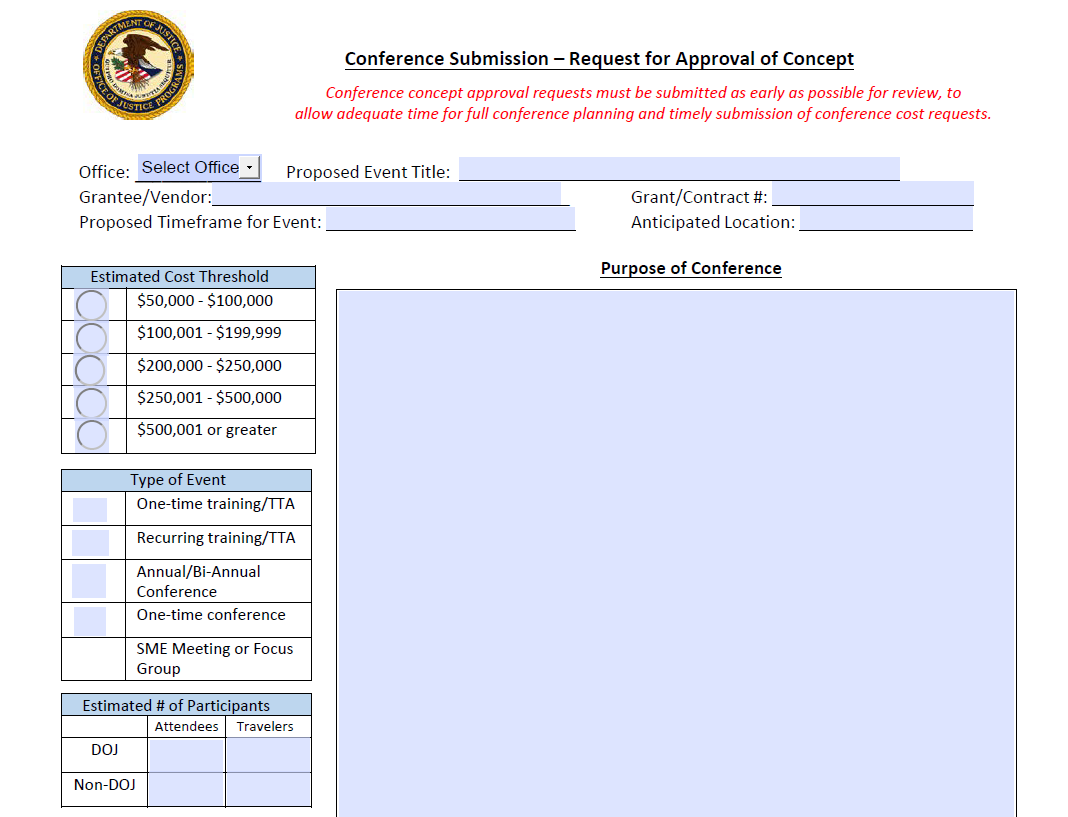 For OJP Conferences anticipated to exceed $100,000, offices must complete and submit a  Conference Concept Approval Form(CCF) to obtain OJP AAG concurrence on the conference concept before initiating, planning, and submitting a conference cost request for approval. Once the CCF has been reviewed and concurrence has been obtained from the OAAG, full conference planning may begin.  A copy of the signed CCF must be included with the supporting documentation when submitting the Conference Request to OJP's designated conference email box.
14
Conference Policy
(Concept Approval Form – Cont’d)
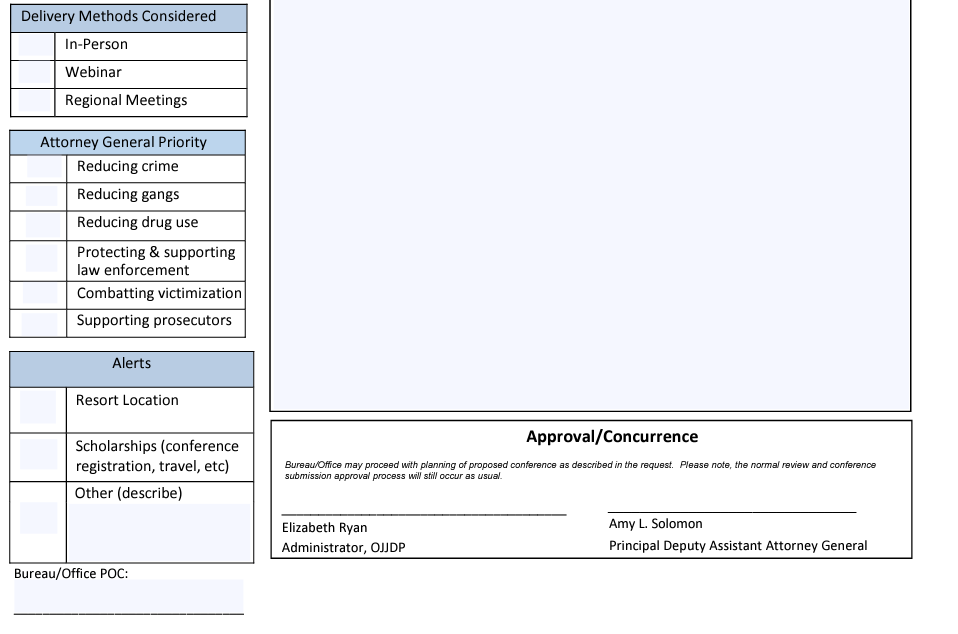 15
Conference Policy
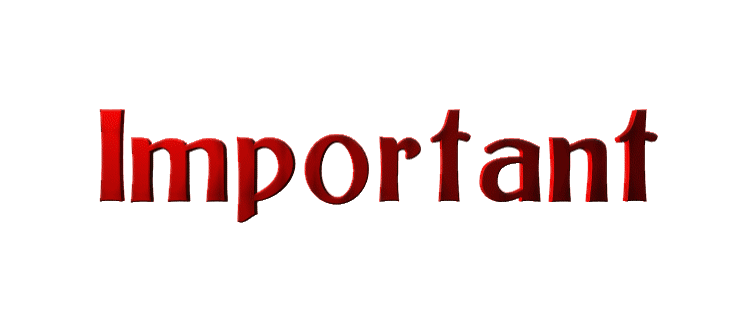 The review and approval of the budget and budget narrative during the application process that includes funds and details of conferences is not a review or approval of those conference costs. This is also noted in the Financial Clearance Memo:  Conference costs (when applicable) require prior approval.  The below award condition is applied to the  awards.
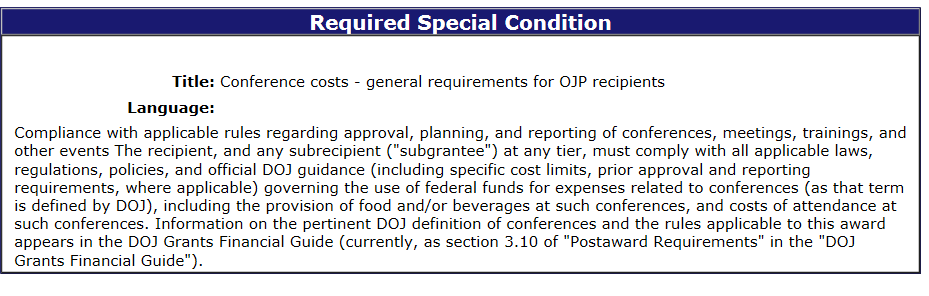 16
Conference Cost Process – Responsibilities and Timelines
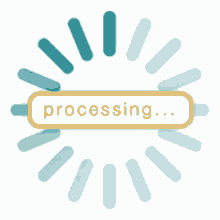 17
Conference Cost Process
OJP Review: Responsibilities and Timeline
Place holder –Flow Chart for Process
18
Conference Cost Process
OJP Review: Responsibilities and Timeline
The amount of time required to adequately complete the Conference & Events Submission Form will vary depending on the complexity of the proposed event. 
There is no “expedited review process.” Every effort is made to review all events as quickly as possible.
 Each conference request is unique in reference to how the event will accomplish OJP’s/COPS Office’s mission (meeting, conference, webinar, etc.). The key to any conference/event moving through the review process will depend on whether the package is complete. A complete package contains a detailed cost analysis and sufficient justification to support all categories within the package.
Note: Regardless of the size of any event, the supporting justification should be sufficient to support the agency’s mission for conducting the event.
19
Conference Submission
Types of Submissions

The three main types of submissions are:     
Regular/Standard Request
Blanket Request – same conference in different locations taking place in the same fiscal year.
Combination Request – (done by conference cost team) – more than one grantee using DOJ funds to conduct conference.
20
Conference Submission
Cost Categories
Conference Meeting Space  including rooms for break-out sessions (Threshold)
Audio-Visual Equipment and Services (Threshold)
Printing and Distribution 
Meals 
Refreshments 
Meals and Incidental Expenses (M&IE) 
Lodging
Transportation (common carrier)     
Local Transportation (rental car, taxi, POV)
Logistical Planner  (Threshold)
Programmatic Planner  (Threshold)
External Trainers/Instructors/Presenters/ Facilitators 
Other Costs – Identified Individually  
Indirect Costs
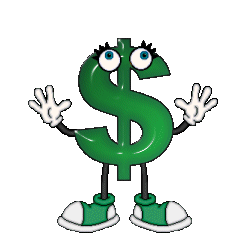 21
Conference Submission
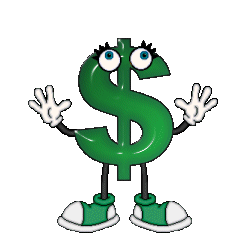 Conference/Meeting Space – 
Facilities used to hold a conference, includes breakout rooms.
Federal facilities or no-cost facilities should be used if available
Non-federal facilities maybe used:
If a federal facility is not available 
If federal facility is more costly
Or if the federal facility does not meet the requirements of the event.
The threshold for meeting room and AV combined is $31.25 per attendee per day not to exceed total cost of $25,000 (this includes indirect cost.)
22
Conference Submission
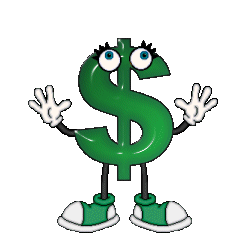 Conference/Meeting Space – (Cont’d) 

Cooperative Agreement recipients and federal procurement contractors should compare three or more facilities in a location even if there is a “no cost” site selected.

Despite the multiple meetings offered within the larger event, DOJ/OJP/COPS Office considers and approves this type of event as a single event.
23
Conference Submission
A/V Equipment & Services 
Audio-Visual services needed for the conference.

Includes monitors, microphones, flip charts, speaker systems, etc.

If a hotel is being used, then AV should be included in the hotel contract.

The threshold for meeting room and AV combined is 31.25 per attendee per day not to exceed total cost of $25,000 (this includes indirect cost.)
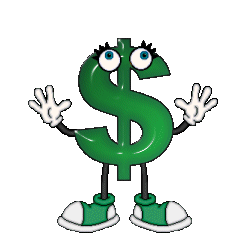 24
Conference Submission
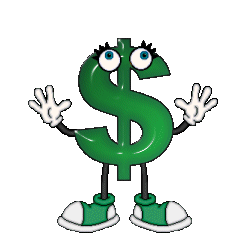 Printing and Distribution
This cost includes all printing and postage costs required for training materials.

Every effort should be made to provide conference materials to participants electronically or via print-on-demand services/options.

Printed materials should maximize paper usage (printing on both sides) and minimize higher cost options (color printing) where possible.
25
Conference Submission
M&IE & Lodging
Meals and incidental expenses is designed to cover the daily cost of food and other incidental expenses while on travel for work.

Portion of per diem paid by the Department.
Should include costs for trainers, instructors, presenters, facilitators as well as attendees.
If meals are provided, the meal must be deducted from the claimed M&IE.
Federal MI&E per diem rates can be found at www.GSA.gov.
If taxes are included in the lodging rate, it should be added into the submission form.
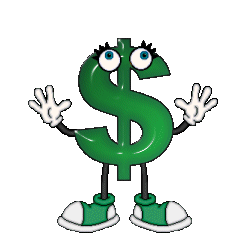 26
Conference Submission
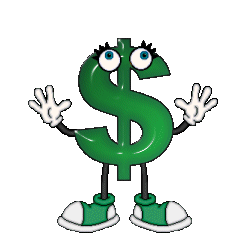 M&IE & Lodging (Cont’d)

According to the DOJ Financial Guide:  All contracts under an award funded by OJP awards for events that include 30 or more participants (both Federal and non-Federal) must ensure that lodging costs for any number of attendees do not exceed the prevailing Federal per diem rate for lodging. If the lodging rate is not the Federal per diem rate or less, none of the lodging costs associated with the event are allowable costs to the award.
27
Conference Submission
Transportation
Common Carrier Transportation for commuting to conference for all participants that require transportation.
Total transportation cost to/from conference location (airplane, train, etc.), not including any local transportation cost paid for by Department of Justice funds.
This should include baggage fees as well.
DOJ attendee travel must  be accounted for if paid with by DOJ funds. This section would normally be completed by program office. Grantees should work with the program office regarding costs to include.
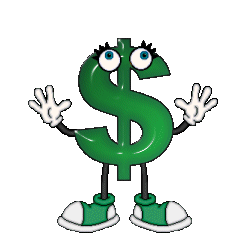 28
Conference Submission
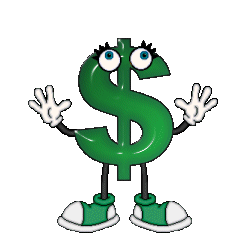 Local Transportation

Local Transportation Expenses associated with the conference for participants including, airport parking fees, rental car, mileage, etc.

Any local transportation cost paid for by Department of Justice funds.
29
Conference Submission
Logistical Planner
Logistical planner performs the logistical planning necessary to        hold a conference, i.e., recommending venues, advertising,    securing rooms, handling registration, making travel reservations etc.
Logistical planners can be internal staff or external contractors.
Logistical planner costs should be tracked separately in the cooperative recipients accounting records.
The threshold for logistical planner is $62.50 per attendee not to exceed $11,000. Includes direct and indirect costs.
Logistical planner hours must be broken down by tasks.
Logistical planning includes time spent on tasks such as venue selection, ordering and setting up of audio-video equipment, securing hotel rooms, processing registrations, onsite support during the event, and other non-programmatic functions.
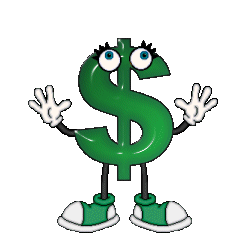 30
Conference Submission
Programmatic Planner
Programmatic planner develops the conference agenda, content,   and written materials. They may identify subject matter experts and conference participants.
Programmatic planners can be internal staff or external contractors.
Programmatic planner costs should be tracked separately in the cooperative recipients accounting records.
The threshold for logistical planner is $250 per attendee not to exceed $43,750. Includes direct and indirect costs.
Programmatic planner hours must be broken out by tasks.
Programmatic planning includes time spent on activities such as developing the conference content and agenda, identifying and recruiting subject matter experts, and preparing written materials.
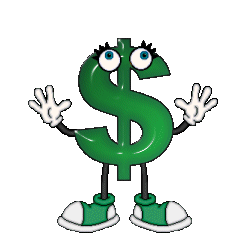 Note:  Time spent working on a conference by staff or contractors can be classified as either Logistical planning time or Programmatic planning time.
31
Conference Submission
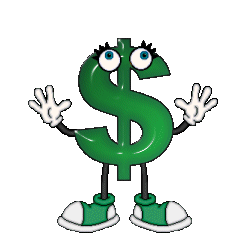 Conference Facilitator
The facilitator acts in the role as the trainer, moderator, speaker, instructor etc. for the conference.

Conference facilitators can be internal staff or external contractors.

Costs should include prep time preparing for speaking.
32
Conference Submission
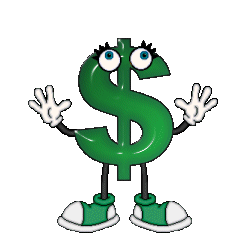 Other Costs
Other costs must be identified individually.
 
These costs must be itemized on the Conference & Events Submission form.
33
Conference Submission
Indirect Cost
Indirect costs associated with the direct costs necessary to plan and hold a conference must be included in all conference reporting.
 
The indirect cost rate is in accordance with the negotiated indirect cost agreements.

A current agreement (covering conference period) must be attached as supporting documentation.
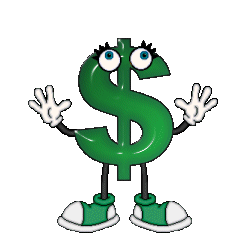 34
Conference (Other)
Food and Beverage
Lunch “On Your Own” should be addressed on the agenda.
Complimentary food and beverages may be accepted if offered to everyone.  You are not required to reduce your M&IE by the value of the food and beverage if offered to all customers as noted in this example.
The inclusion of food and beverage costs will delay the review process and these costs are not likely to be approved. The only exception is when the location of the conference does not allow attendees to obtain food or beverages on their own, or when this restriction would greatly disrupt the conference schedule. If you believe your event qualifies for such a rare exception, please contact your program manager to discuss it before completing and submitting your form.
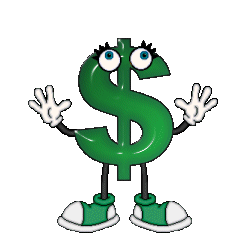 35
Conference
Changes after Approval 
After receiving notification of approval from DOJ/OJP/COPS Office, all subsequent changes prior to the start day of the event should be sent to either the OJP or COPS Office Conference Costs email address, as appropriate. 
Example: If an event was approved by OJP/COPS Office on 9/1/20XX for an event scheduled for 12/15/20XX, the recipient/ federal procurement contractor should notify OJP/ COPS Office as soon as possible of any changes in attendees (preferably 30 days or more in advance). This scenario holds true for changes to start and end date, location, and any other cost-related category.
36
Post Reporting
37
Conference Post Reporting
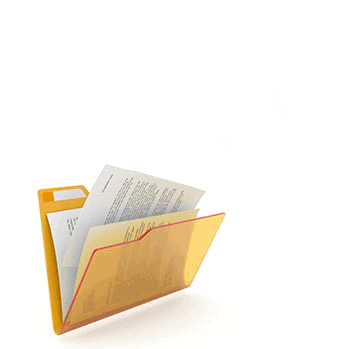 Reporting Requirements

All conference costs for events held by cooperative agreement recipients or federal procurement contractors costing over $20,000, or where more than 50% of attendees are DOJ employees, must be reported within 45 calendar days after the last day of the event.

Explanation of variances greater than 10% and $1,000.

If the actual costs are $20,000 or less, cooperative agreement recipients should file the report with the actual costs and notify the program manager or OJP point of contact that a report is not required.
38
Conference Post Reporting
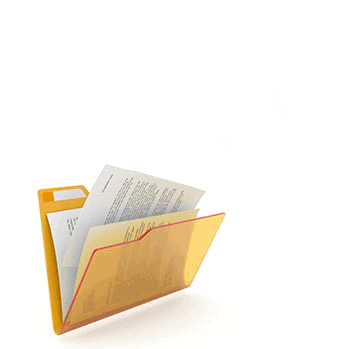 Reporting Requirements (Cont’d)

Post event reports must contain actual costs. These costs should include logistical and programmatic planner staff time spent on these activities and any contracted planner costs.
39
Conference Cost Findings
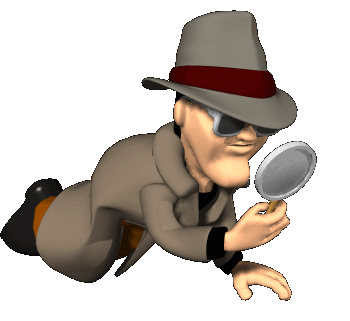 40
Conference Cost Findings
Top Ten Conference Cost Findings
Breakdown of Programmatic and Logistical Planning Hours by Task.
Strong Justification on Line 14 on the Submission Form and Enhanced Justification on separate sheet if needed.
Lunch “On Your Own” should be addressed on the agenda.
Leaving columns and items blank on the submission form.
Attachments should be embedded in the supporting documents.
Do not upload revised versions of the conference submission form.
Indirect cost rate agreement must be current for the period of the conference.
Detailed breakdown in the printing category.
Lodging rates should address taxes.
Transportation category should address baggage fees.
41
Conference Cost Reminders
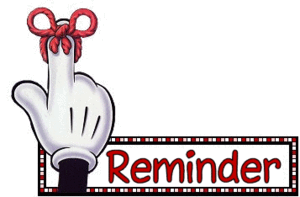 42
Conference Cost Reminders
Conference Concept Approval form is required for OJP Conferences expected to exceed $100,000.
When notifying the grantees of their approval status, please attach a copy of the grantee’s original submission form that was sent with the OCFO Approval email, if the event >=$20K.
Before submitting a conference, please ensure that there is a strong, clear, and concise justification that ties to DOJ/OJP’s mission.
Always download the most recent version of the submission form from the DOJ financial guide to complete as opposed to overwriting an older version.  This will cause a delay in processing. 
: As a general rule, please explain how you derived every cost that you include in the conference submission form. The form can be challenging to complete and there are lines where it is not possible to add descriptive narrative. Please include your explanations and specific cost breakdowns in a separate tab, or in a separate document that is submitted with the form. In addition, please include the cooperative agreement or federal procurement contract number on the form.
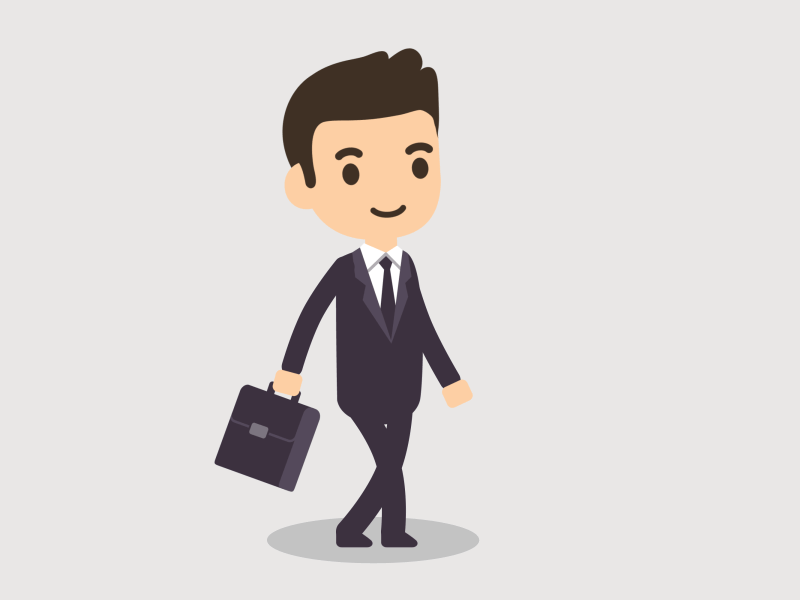 43
Conference Cost Reminders
Avoid Delays:
Do not attempt to  alter the submission form.  The altering of the submission form will cause a delay and it will be returned to the grantee.
If additional space is needed, please include a separate attachment with your explanations and specific cost breakdowns and submit it with the form.
Do not leave spaces blank in the submission form. Instead, state that DOJ funds are not covering any items in this category or costs in this category are covered by private funds.
If there is no current grant in place, contact your program manager to see if a project period extension is warranted.
Remember the conference cost submission form  is an estimate of costs . Attendance and costs should be based on historical data of the previous or similar event.  Any changes in the estimate can be noted in the post report after approval along with a justification.
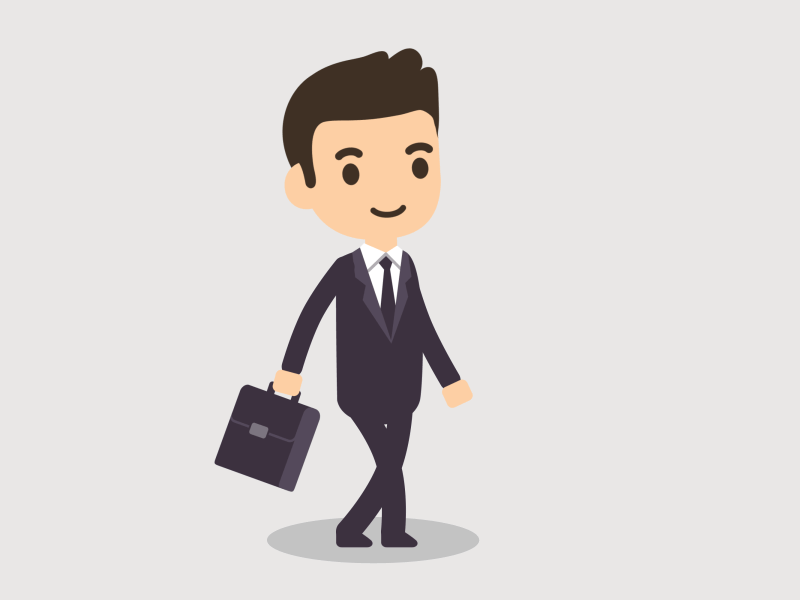 44
Resources
45
Conference Submissions
Designated Email Boxes
Conference request for prior approval: 
BJA: BJAConferencereport@usdoj.govAll other OJP Bureaus and Offices: OJPConferencecosts@ojp.usdoj.gov 

Conference post reporting:
OJPConferenceCostReporting@ojp.usdoj.gov
46
Policy Guidance
DOJ Grants Financial Guide
Federal Travel Regulation 
OJP Conference Cost Reporting Policy and Guidance Documents
Resources
Conference Cost Webinar Recording
Conference Cost PowerPoint
Conference & Events Submission Instructions
Conference & Events Submission Instructions – Blanket Request
Conference & Events Submission Form
Conference & Events Submission Job Aid
Conference & Events Submission FAQs
DOJ Grants Financial Guide
Federal Meeting Facilities | GSA
Food and Beverage Policy
OJP Conference Certification Program
47
Questions
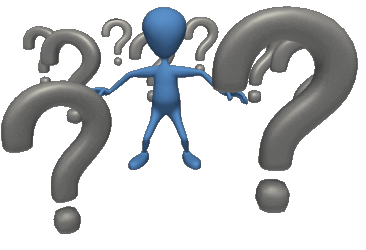 48